HONDEN OP HET WERK
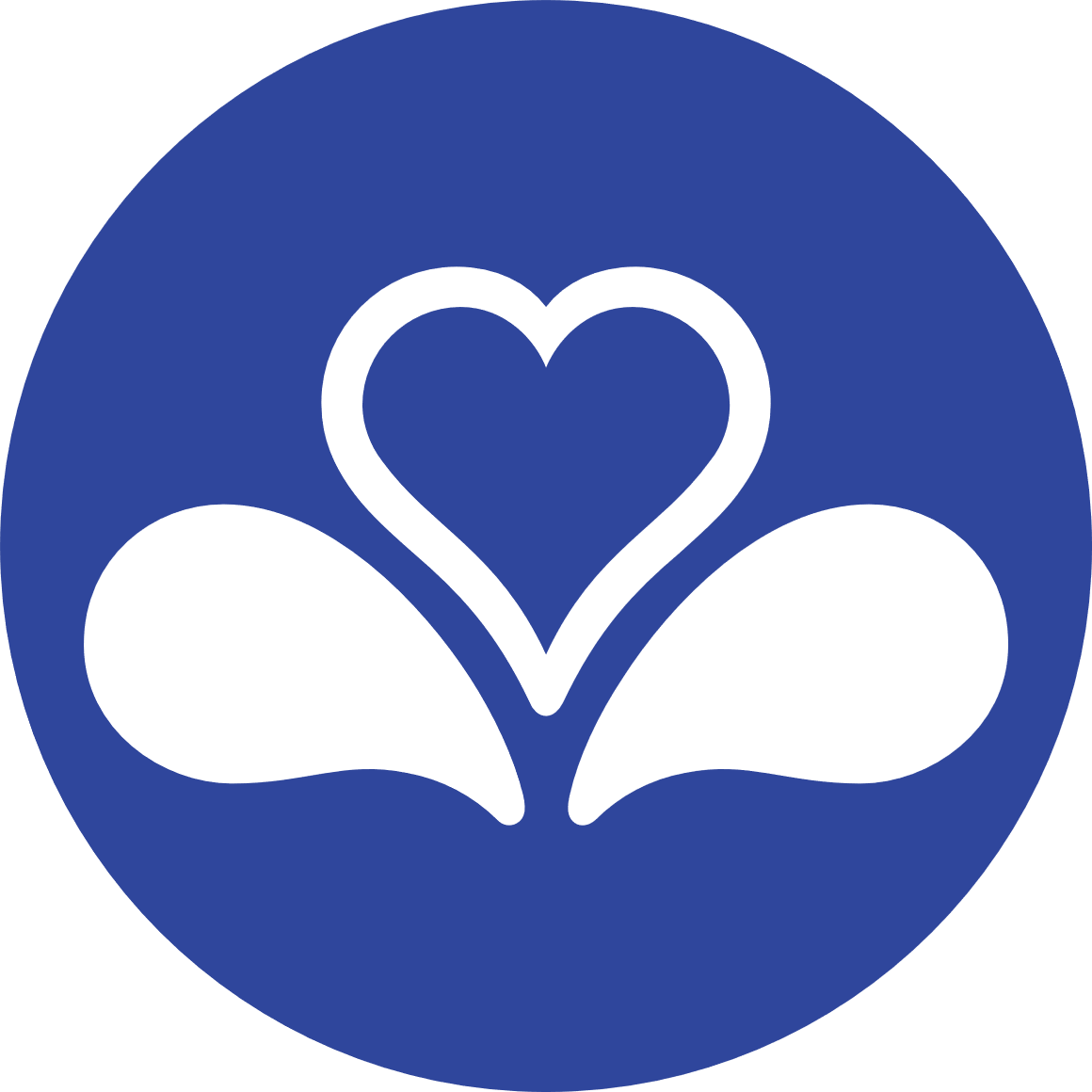 B2B – BRUSSEL
APRIL 2021
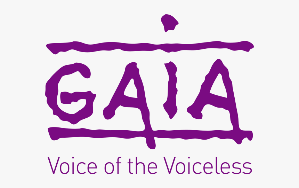 INHOUD
1. 	INTRODUCTIE
2. 	RESULTATEN
3. 	CONCLUSIES
2
1
INLEIDING
3
Dit onderzoek helpt GAIA een beter idee te geven van het aandeel bedrijven waar honden zijn toegelaten en de redenen waarom wel/waarom niet.
4
Methodologie
Beschrijving steekproef
Data collectie METHODE
Bedrijven met 5 – 200 werknemers, representatief voor Brussel
Computer Assisted Telephone Interviews (CATI)
Steekproefgrootte
Gemiddelde duurtijd interview
n = 99
10 minuten
QUOTA
veldwerkperiode
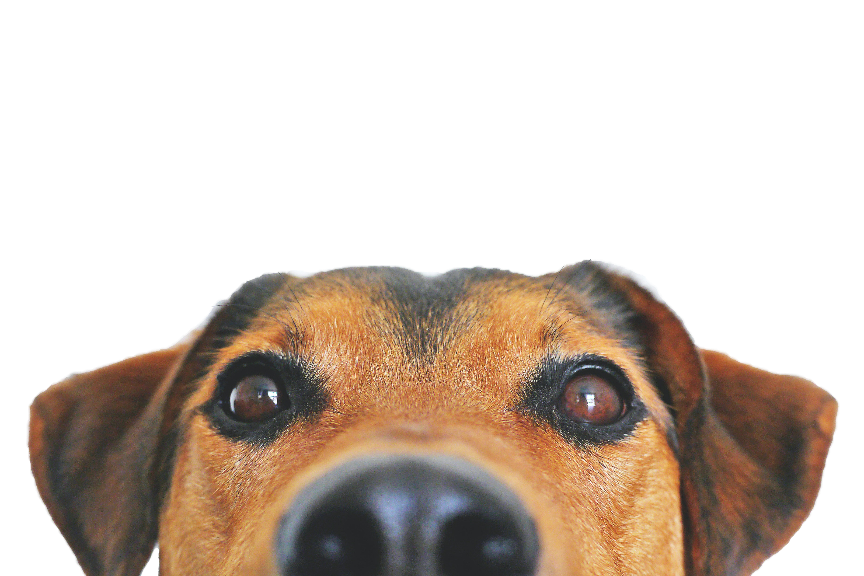 Aantal werknemers
Sector
Provincie
23/03/2021 – 07/04/2021
5
Hoe de resultaten lezen
Alle gerapporteerde resultaten zijn percentages (%), tenzij anders aangeduid.
Kleine steekproefgroottes, d.w.z. n < 30, worden aangeduid met een asterisk (*).
Significante verschillen zijn steeds getest via een significantietoets op 95% betrouwbaarheidsniveau.
Significante verschillen tussen groepen worden aangeduid met A, B, C, …
Verschillen worden altijd aangeduid bij het hoogste resultaat in de vergelijking. 
Bijvoorbeeld: de aanduiding AC bij groep 2 duidt op een significant verschil tussen 70% (B) en 54% (A), en tussen 70% (B) en 58% (C).
VOORBEELD
AC
*Kleine steekproef!
6
Dit rapport wordt het best bekeken in PowerPoint 2013 of recenter.
Als u problemen ondervindt bij het bekijken van inhoud in een oudere versie van PowerPoint, neem dan contact op met uw contactpersoon bij Ipsos.
STEEKPROEF OMSCHRIJVING (B2B)
RECHTSVORM
AANTAL WERKNEMERS
SECTOR
PROVINCIES
LEEFTIJD BEDRIJF
AANTAL VESTIGINGEN
TYPE VESTIGINGEN
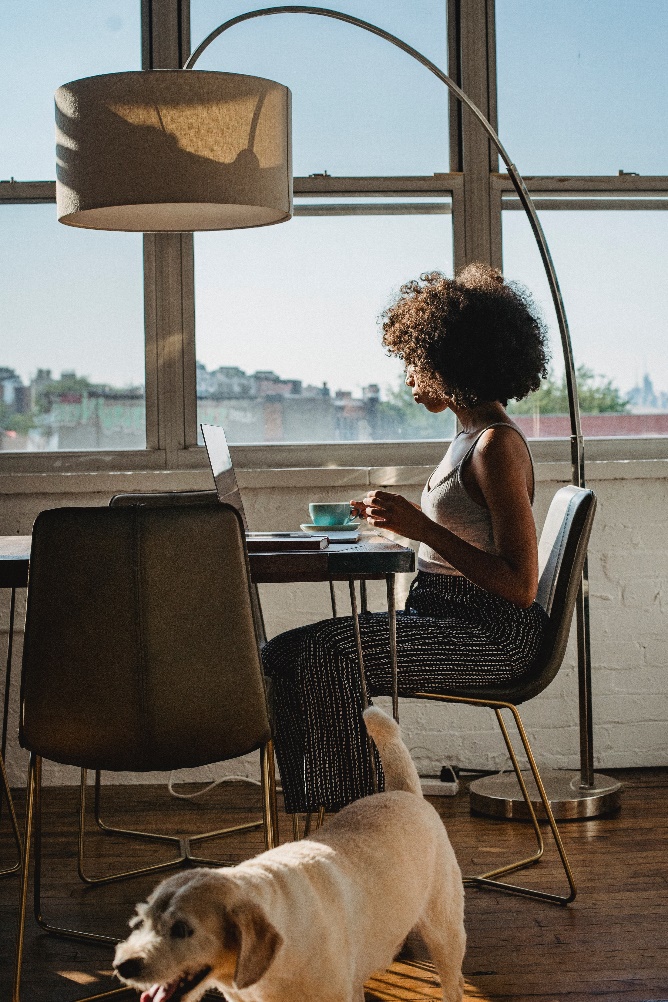 Basis:	Totale steekproef (n=99)
Vraag:	S1. Welke rechtsvorm of statuut heeft uw bedrijf of organisatie?  / S2. Hoeveel werknemers werken er in het bedrijf over alle vestigingen heen? / S3. In welke sector is het bedrijf voornamelijk actief?  / S4. Wat is 	de postcode van de gemeente waar de hoofdzetel van [BEDRIJFSNAAM] is gevestigd? / S5. Welk type vestigingen heeft het bedrijf? / S6. Hoe lang bestaat [BEDRIJFSNAAM]? / S7. Hoeveel vestigingen heeft 	het bedrijf?
7
2
RESULTATEN
8
HONDEN TOEGELATEN OP DE WERKVLOER
In bijna de helft van de Brusselse bedrijven zijn honden toegelaten op de werkvloer. De belangrijkste reden waarom honden toegelaten zijn op het werk is om de honden niet een hele dag alleen thuis te moeten laten.
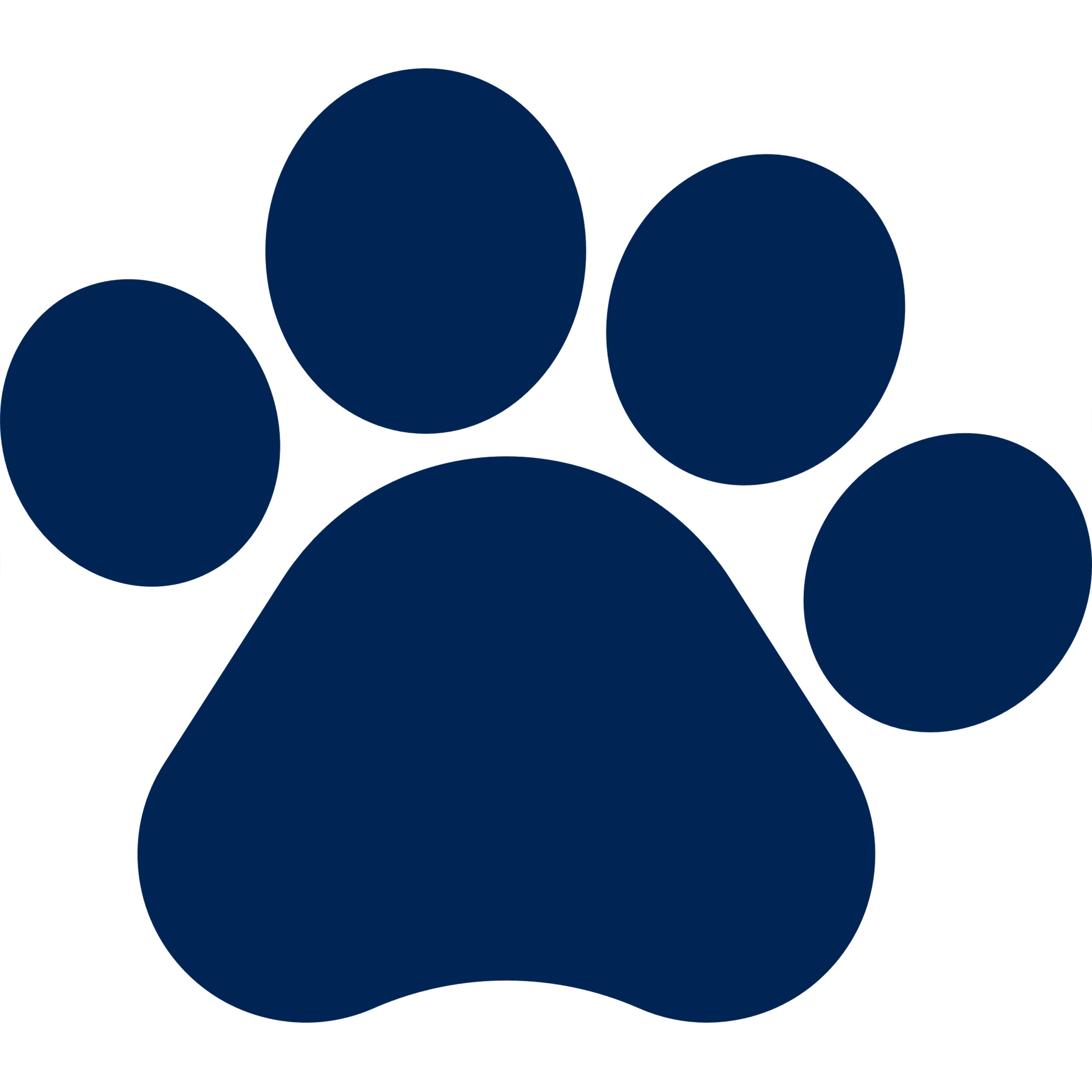 HONDEN TOEGELATEN OP DE WERKVLOER?
REDENEN WAAROM HONDEN TOEGELATEN ZIJN
Basis: (n=99)
Basis: (n=41)
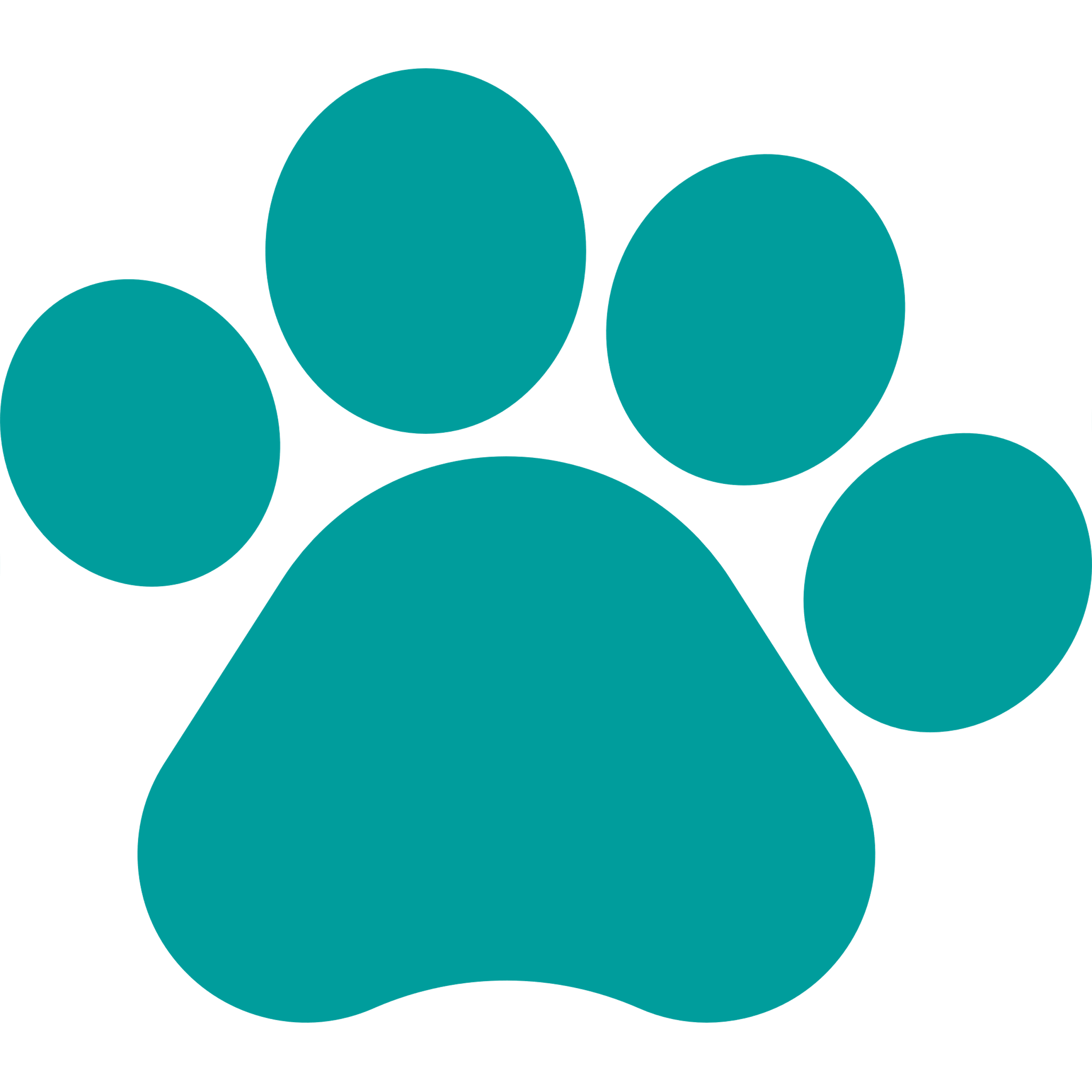 Basis:	Totale steekproef Brussel
Vraag:	Q2. Worden honden bij jullie toegelaten op het werk? / Q3. Waarom worden honden toegelaten op het werk?
9
POSITIEVE EFFECTEN EN MOEILIJKHEDEN VAN HONDEN OP HET WERK
Er zijn verschillende positieve effecten die Brusselse bedrijven zien bij het meenemen van honden naar het werk, zoals het aanzetten tot beweging, een betere werksfeer, beter contact en minder stress. Ongeveer 2 op 3 bedrijven heeft nog geen moeilijkheden ondervonden. Wanneer er toch al moeilijkheden zijn geweest is dit het vaakst gerelateerd aan collega’s of klanten die schrik hebben van honden.
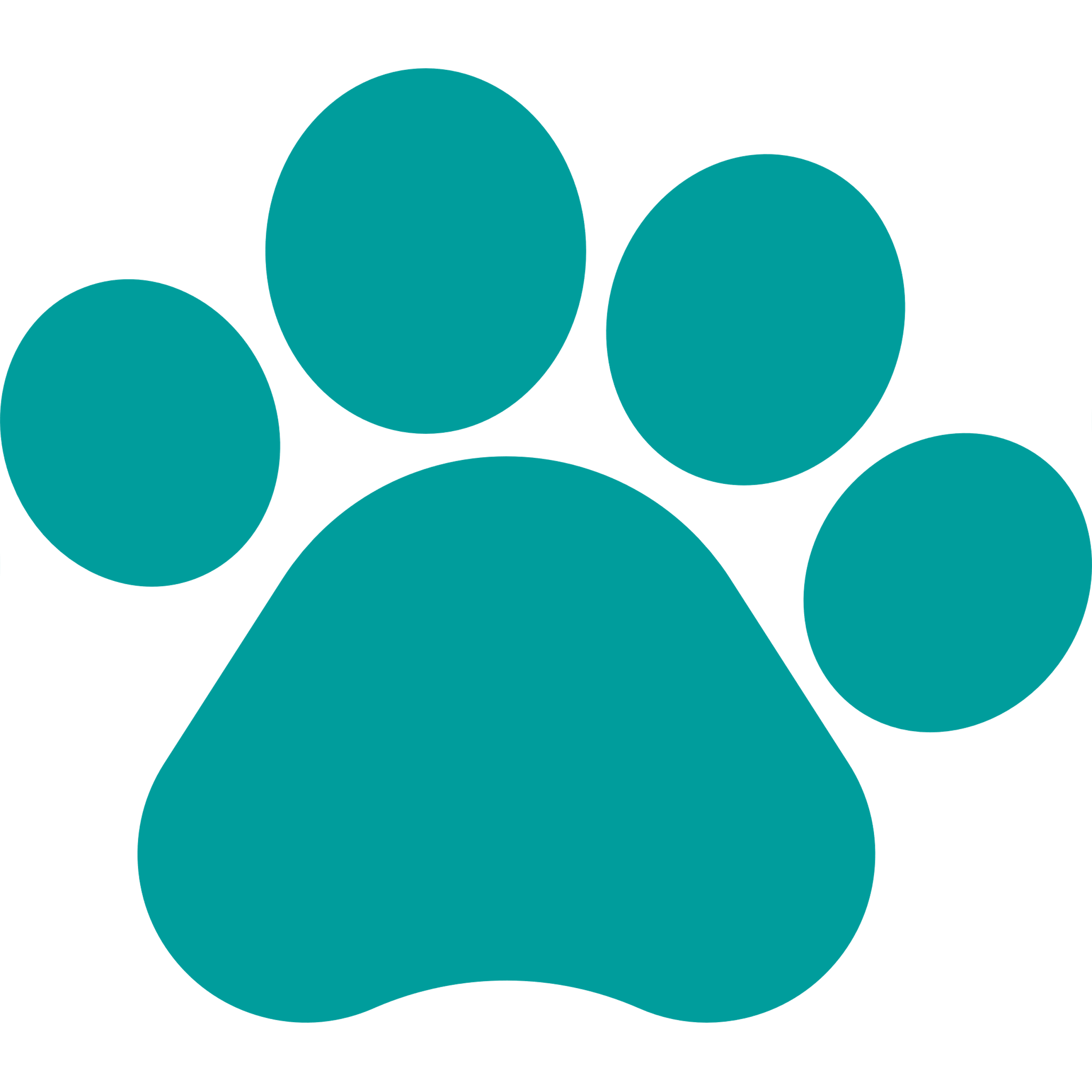 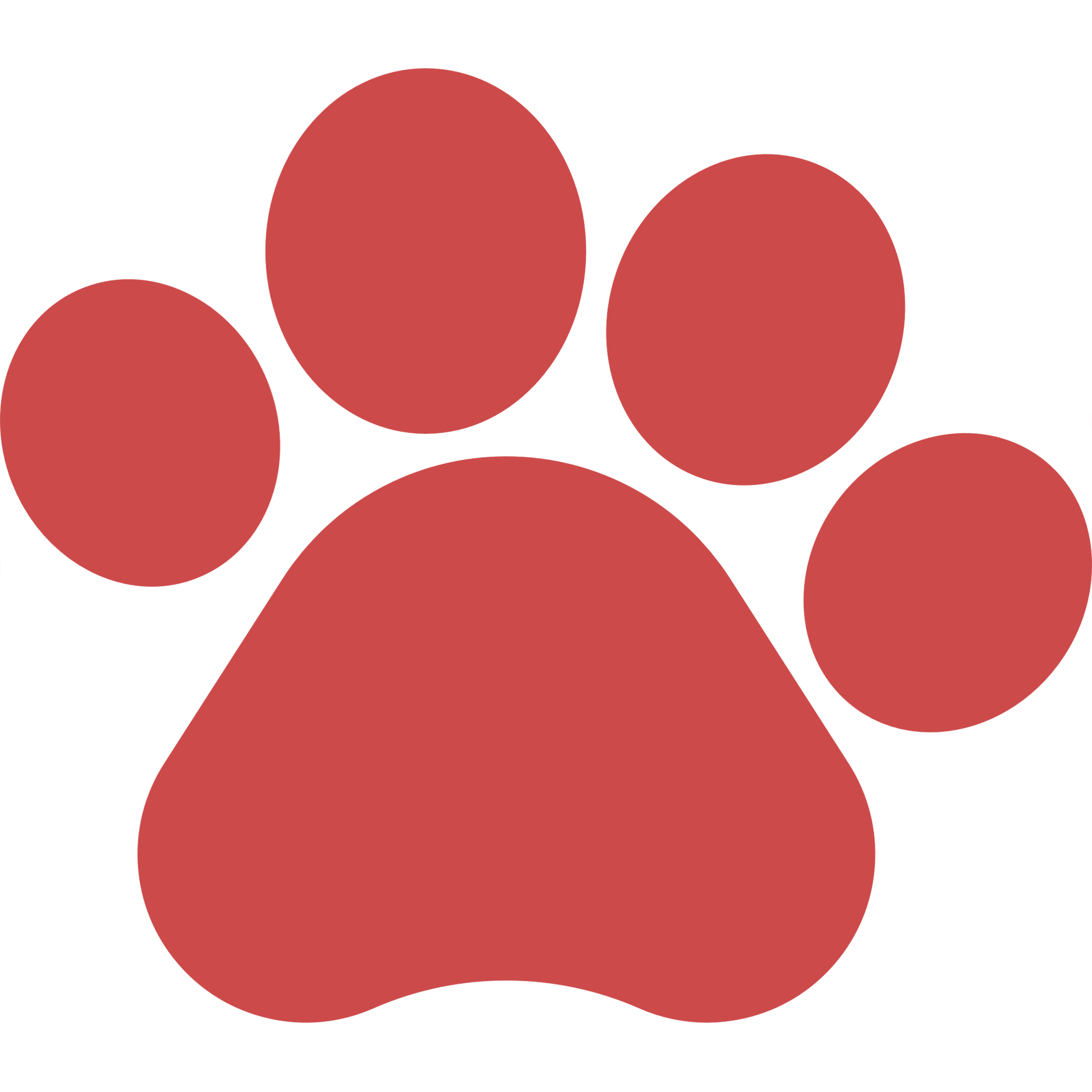 ONDERVONDEN MOEILIJKHEDEN BIJ HONDEN OP HET WERK
POSITIEVE EFFECTEN VAN HONDEN OP HET werk
Basis: (n=41)
Basis: (n=41)
Basis:	Brusselse bedrijven waar honden toegelaten zijn op het werk (n=41)
Vraag:	Q4. Hebben jullie al positieve effecten gemerkt door het toelaten van honden op het werk? Zo ja, welke? / Q5. Hebben jullie al moeilijkheden ondervonden door het toelaten van honden op het werk? Zo ja, 	welke?
10
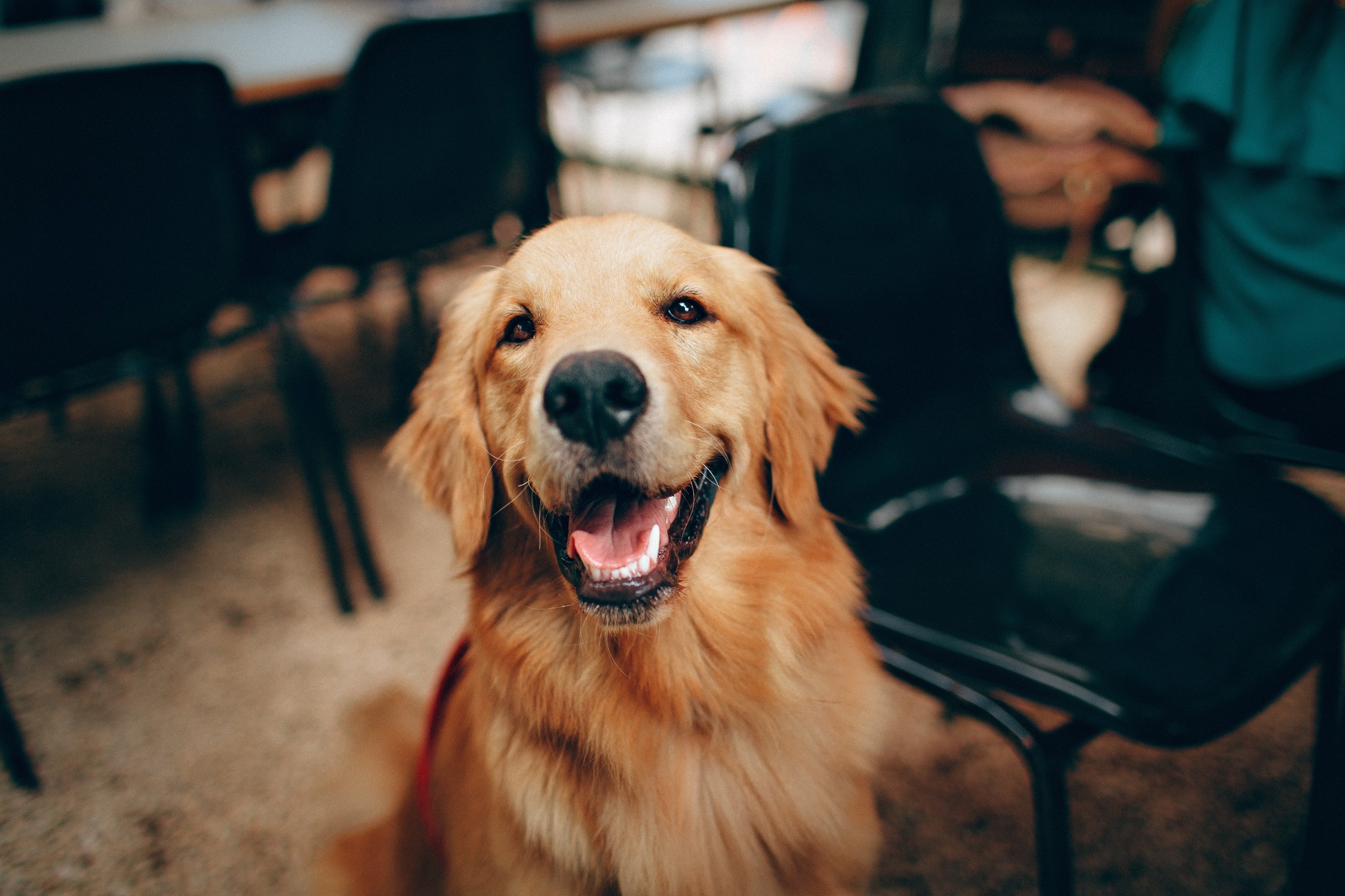 TYPE HONDEN TOEGELATEN OP HET WERK
In bijna 6 op 10 Brusselse bedrijven waar honden toegelaten zijn, is het de hond van een werknemer die aanwezig is. In de helft van de Brusselse bedrijven gaat het om de hond van de zaakvoerder(s). Slechts in 8% van de gevallen gaat het om klanten die hun hond meebrengen.
Basis:	Brusselse bedrijven waar honden toegelaten zijn op het werk (n=41) 
Vraag:	Q6. Welk type hond(en) is dit?
11
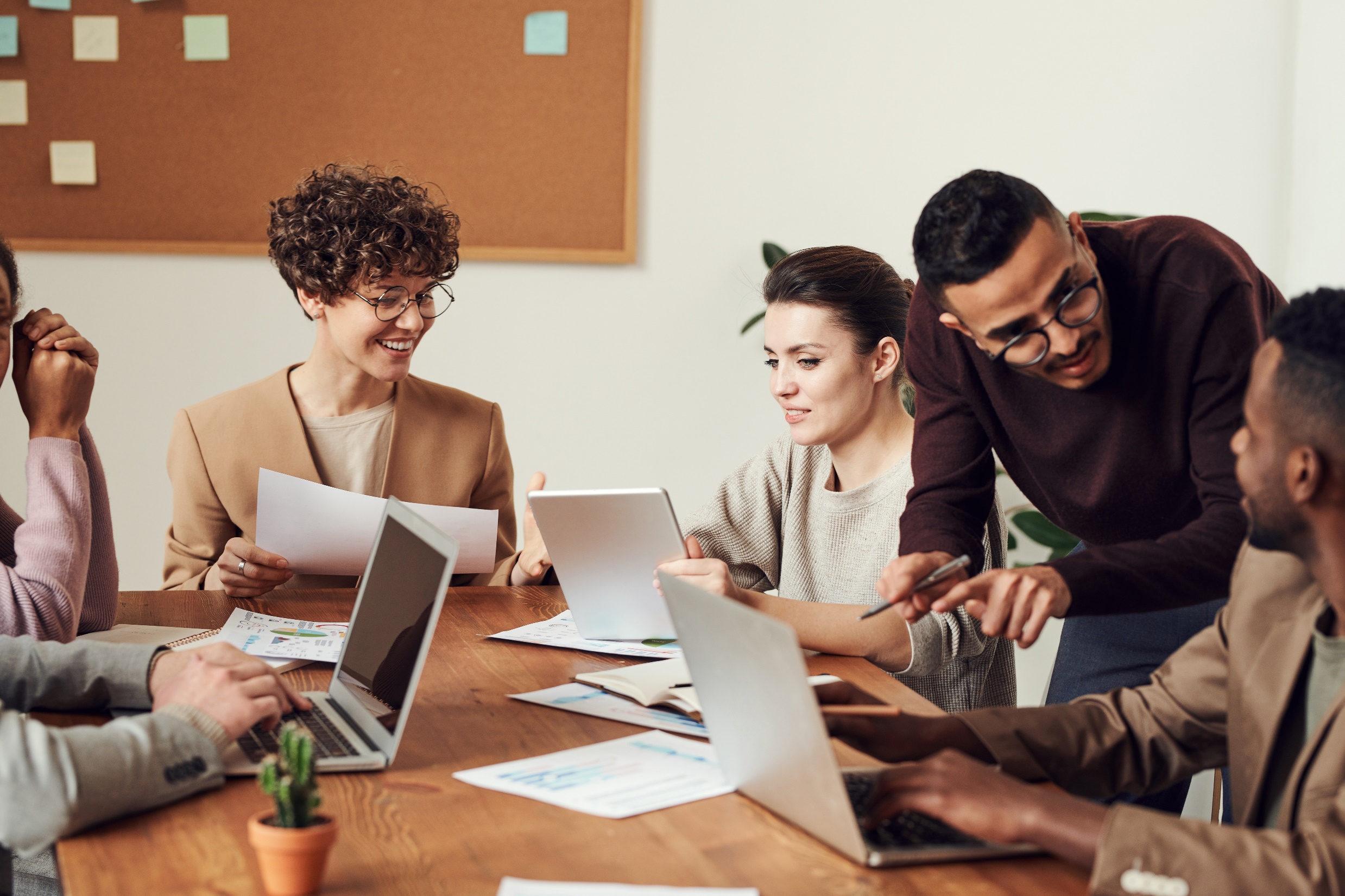 REACTIE COLLEGA’S OP MEENEMEN HOND NAAR HET WERK
In ongeveer 7 op 10 Brusselse bedrijven waar honden toegelaten zijn, reageren collega’s positief op de aanwezigheid van een hond.
Basis:	Brusselse bedrijven waar honden toegelaten zijn op het werk (n=41) 
Vraag:	Q7. Hoe hebben uw collega’s/medewerkers gereageerd op het meenemen van een hond op de werkvloer?
12
REDENEN HONDEN NIET TOEGELATEN OP DE WERKVLOER
Brusselse bedrijven waar honden niet zijn toegelaten, geven als belangrijkste reden hiervoor dat de werkomgeving niet geschikt is voor een hond. Bijkomende redenen zijn hygiëne en de regelgeving van het gebouw of de sector waarin het bedrijf actief is.
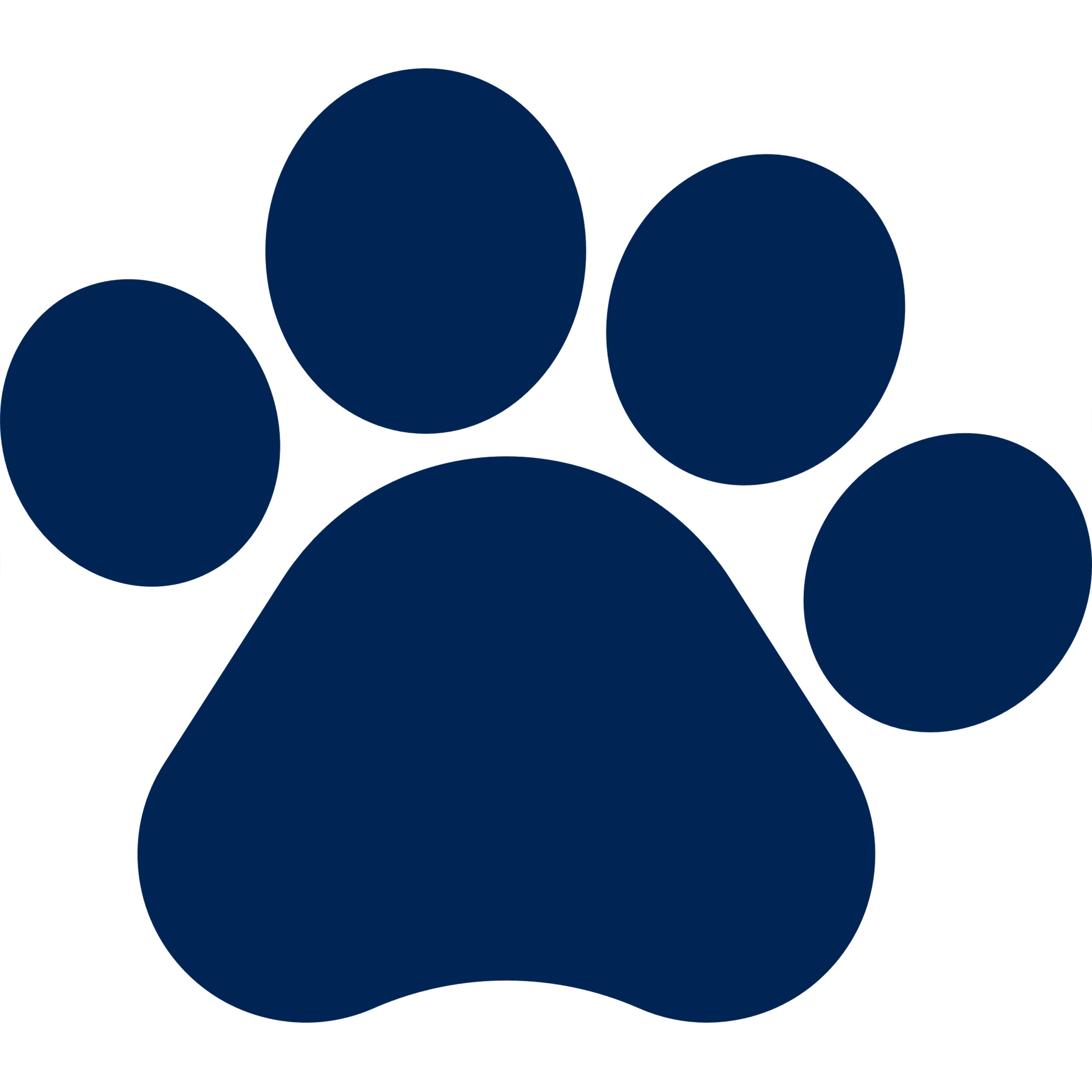 HONDEN TOEGELATEN OP DE WERKVLOER
REDENEN WAAROM NIET
Basis: (n=99)
Basis: (n=58)
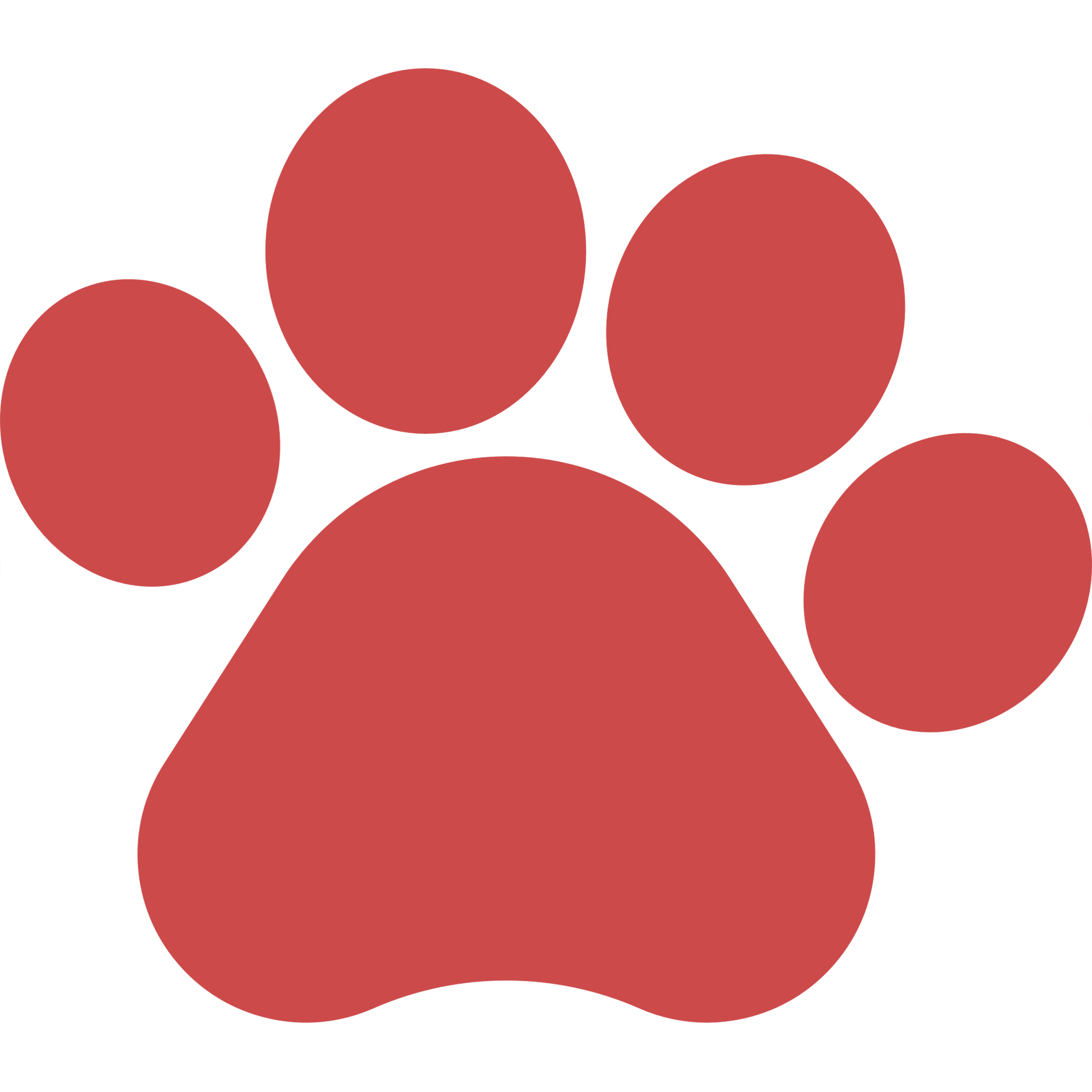 Basis:	Totale steekproef Brussel
Vraag:	 Q2. Worden honden bij jullie toegelaten op het werk? / Q8. Waarom worden honden niet toegelaten op het werk?
13
Overweging honden in de toekomst / invloed policy op overweging
1 op 4 van de Brusselse bedrijven waar honden niet toegelaten zijn, sluit niet uit in de toekomst honden toe te laten op het werk. Van deze Brusselse bedrijven zou bij 4 op 10 een duidelijke policy een positieve invloed hebben op hun overweging.
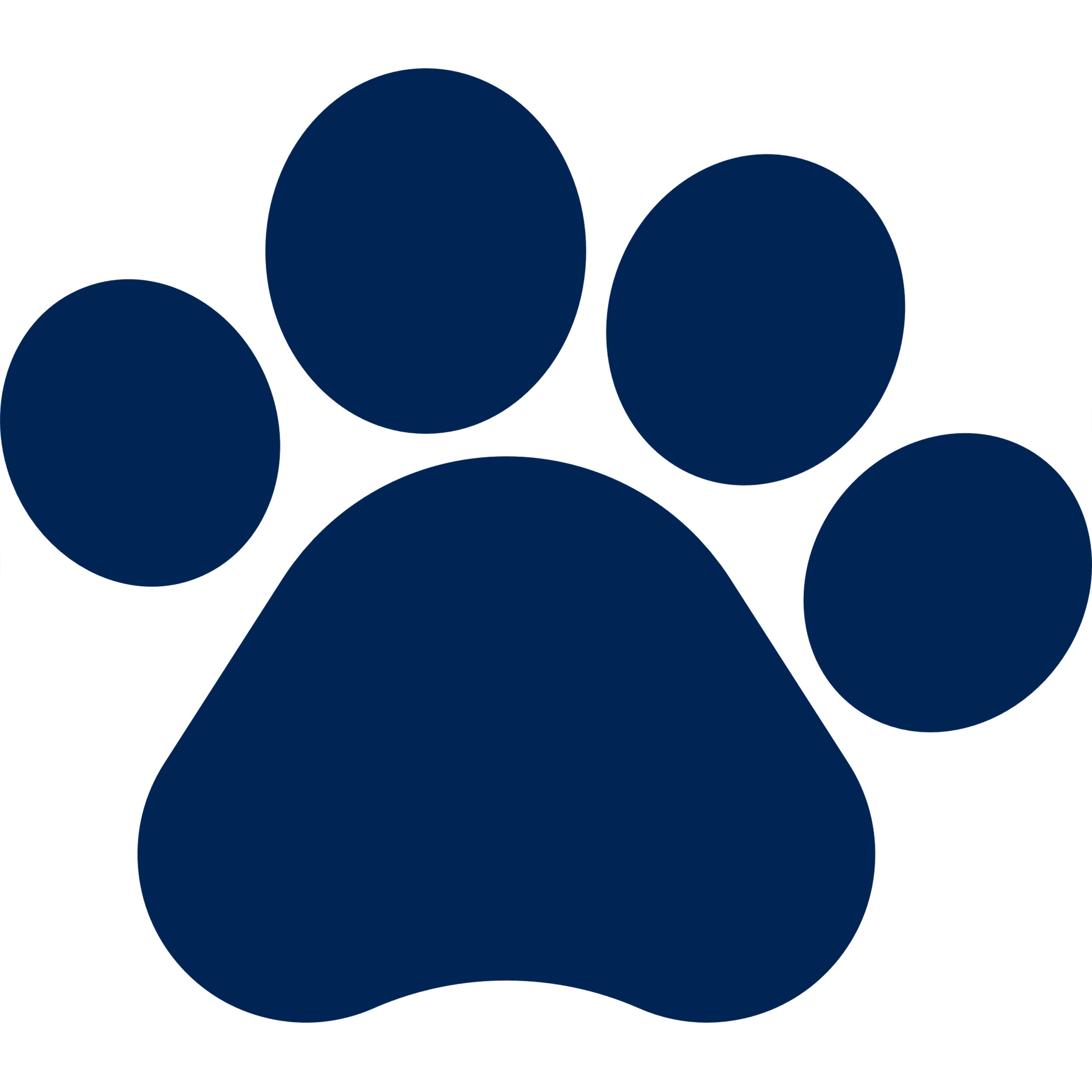 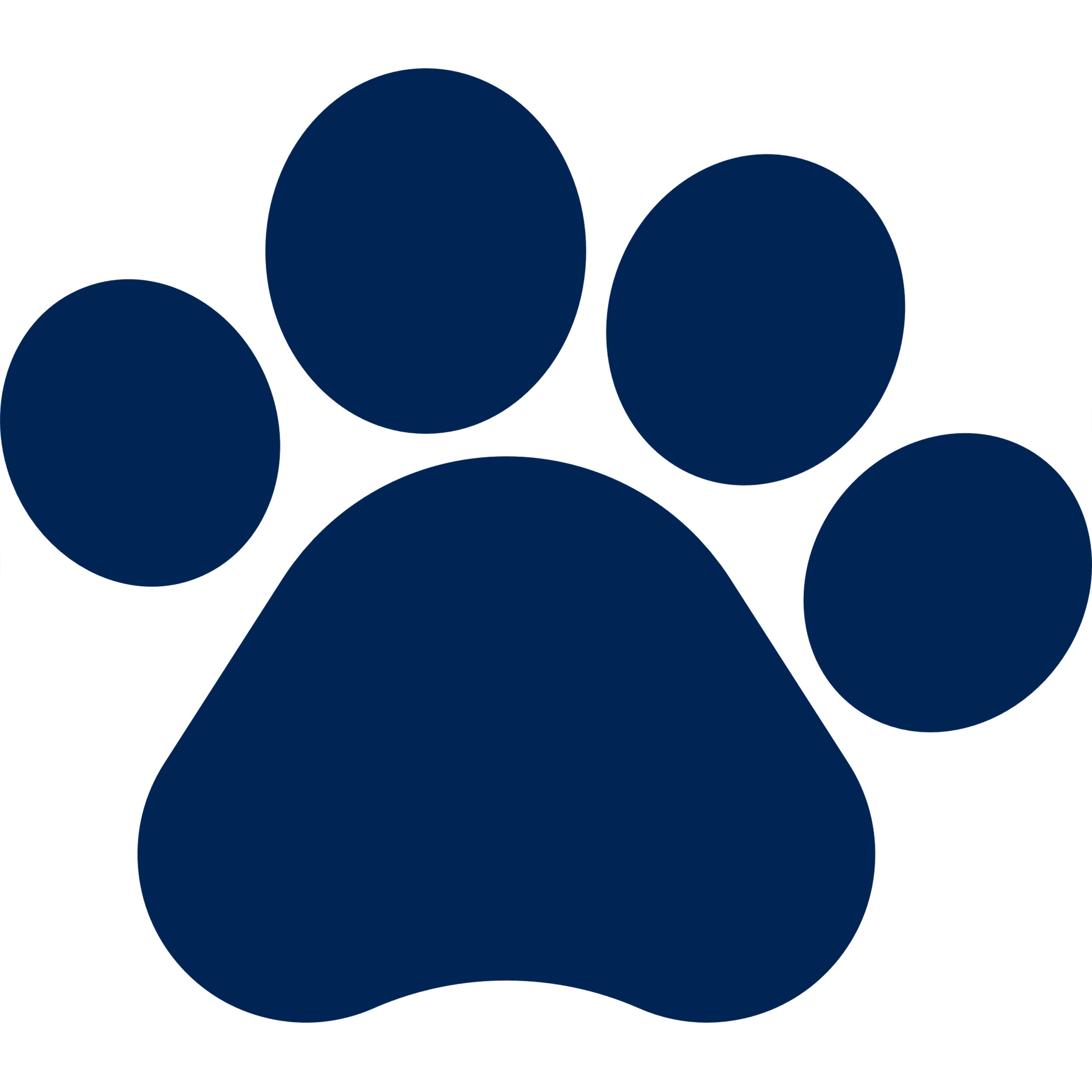 mate waarin honden overwogen worden in de toekomst
Invloed van duidelijke policy op deze beslissing
41% INFLUENCE
Basis:	Brusselse bedrijven waar honden niet toegelaten zijn op het werk (n=58) 
Vraag:	Q9a. In welke mate zouden jullie overwegen om in de toekomst honden toe te laten op het werk? / Q9b. In welke mate heeft het hebben van een duidelijke policy/afspraken rond het meenemen van een hond 	naar kantoor invloed op deze beslissing?
14
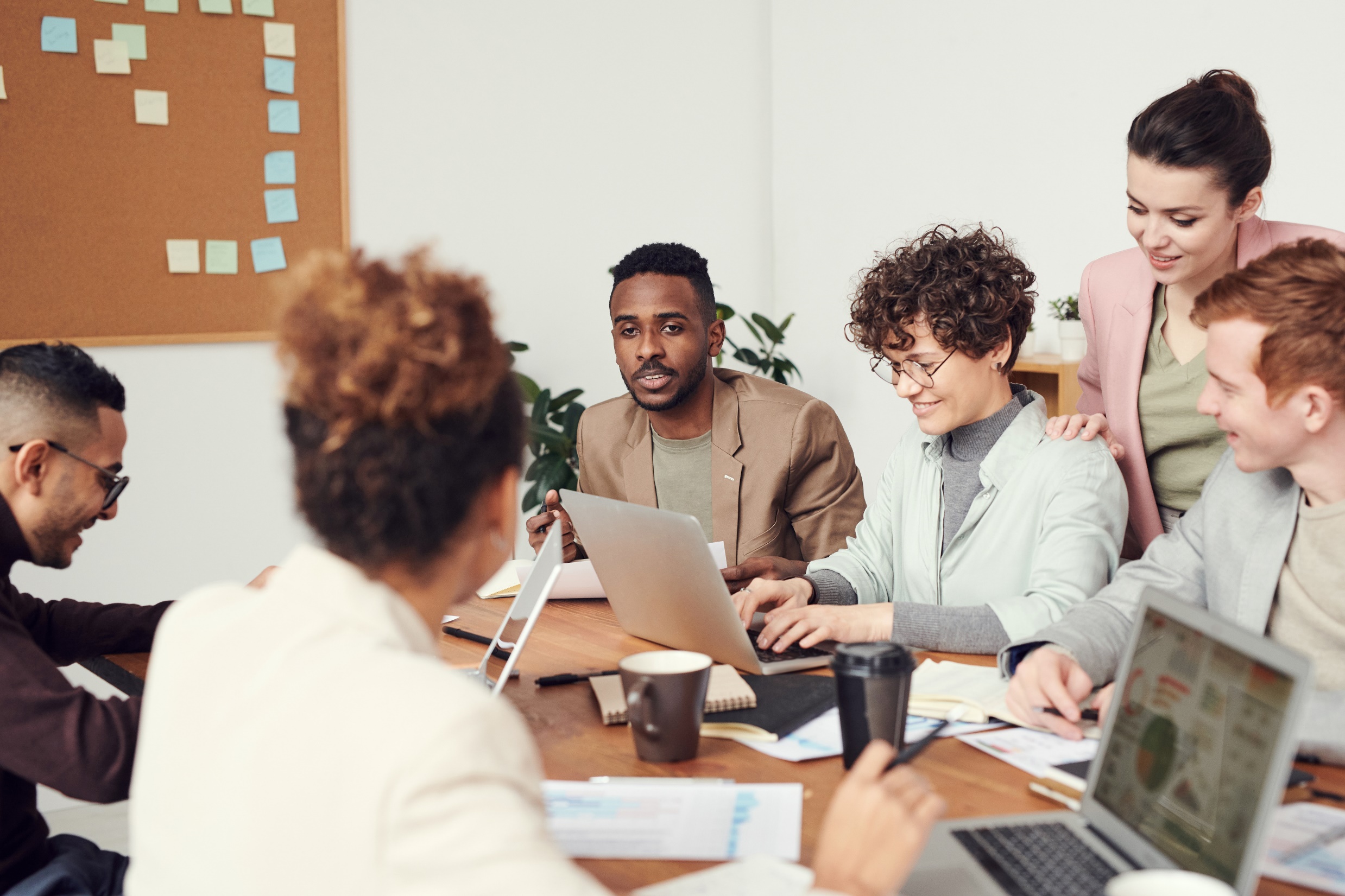 VERWACHTE REACTIE COLLEGA’S OP MEENEMEN HOND NAAR HET WERK
Ongeveer 1 op 4 Brusselse bedrijven waar honden niet zijn toegelaten, verwachten een positieve reactie van collega’s op het meenemen van een hond op de werkvloer. Daarnaast verwacht nog eens meer dan een derde van deze bedrijven dat de collega’s hier eerder neutraal op zouden reageren.
Basis:	Brusselse bedrijven waar honden niet toegelaten zijn op het werk (n=58) 
Vraag:	Q10. Hoe zouden uw collega’s/medewerkers volgens u reageren op het meenemen van een hond op de werkvloer?
15
REGELGEVING
In 15% van de Brusselse bedrijven is een specifieke policy over honden op het werk aanwezig. Indien deze policy aanwezig is, staat hierin vooral beschreven of er honden toegelaten zijn of niet en wat de hygiëne maatregelen zijn.
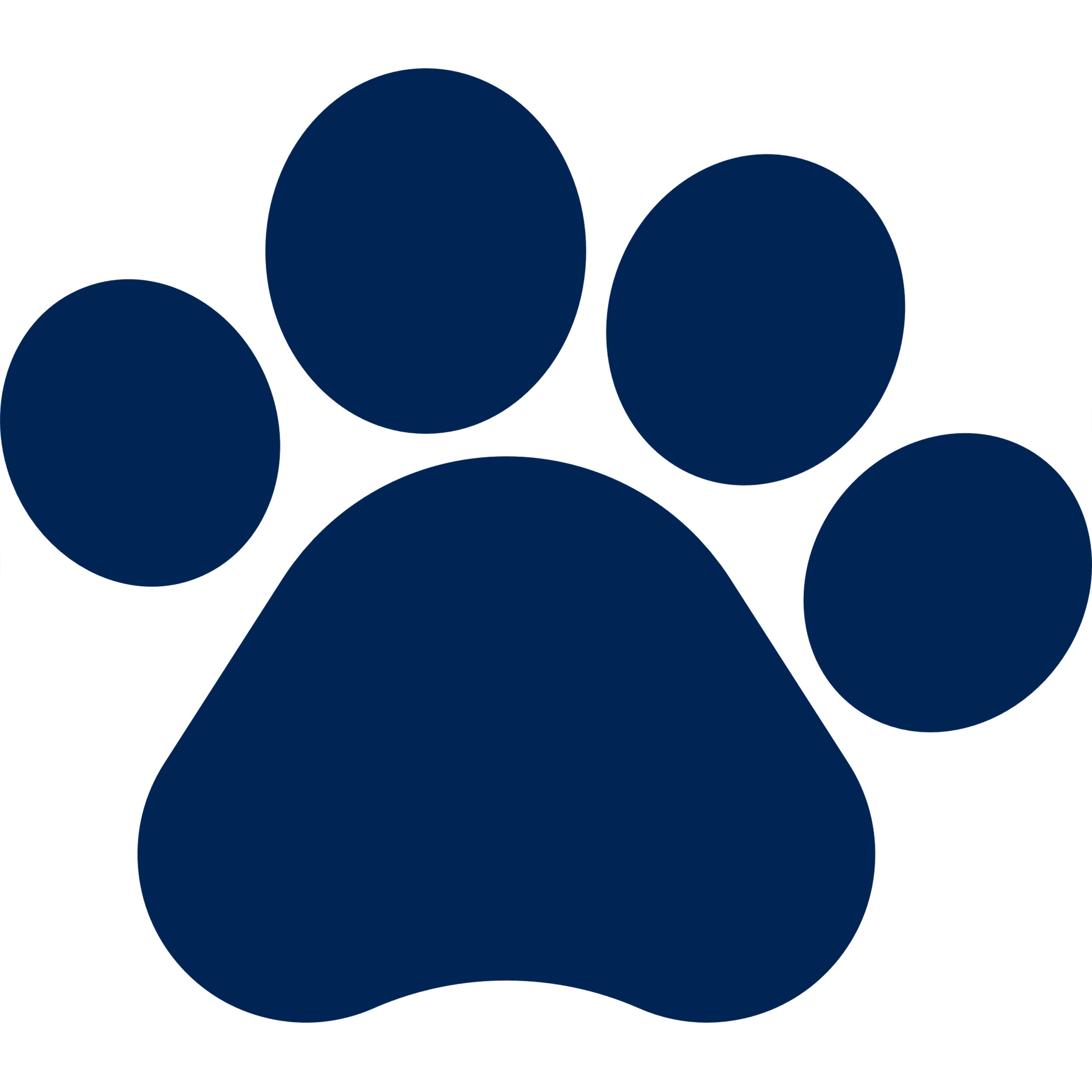 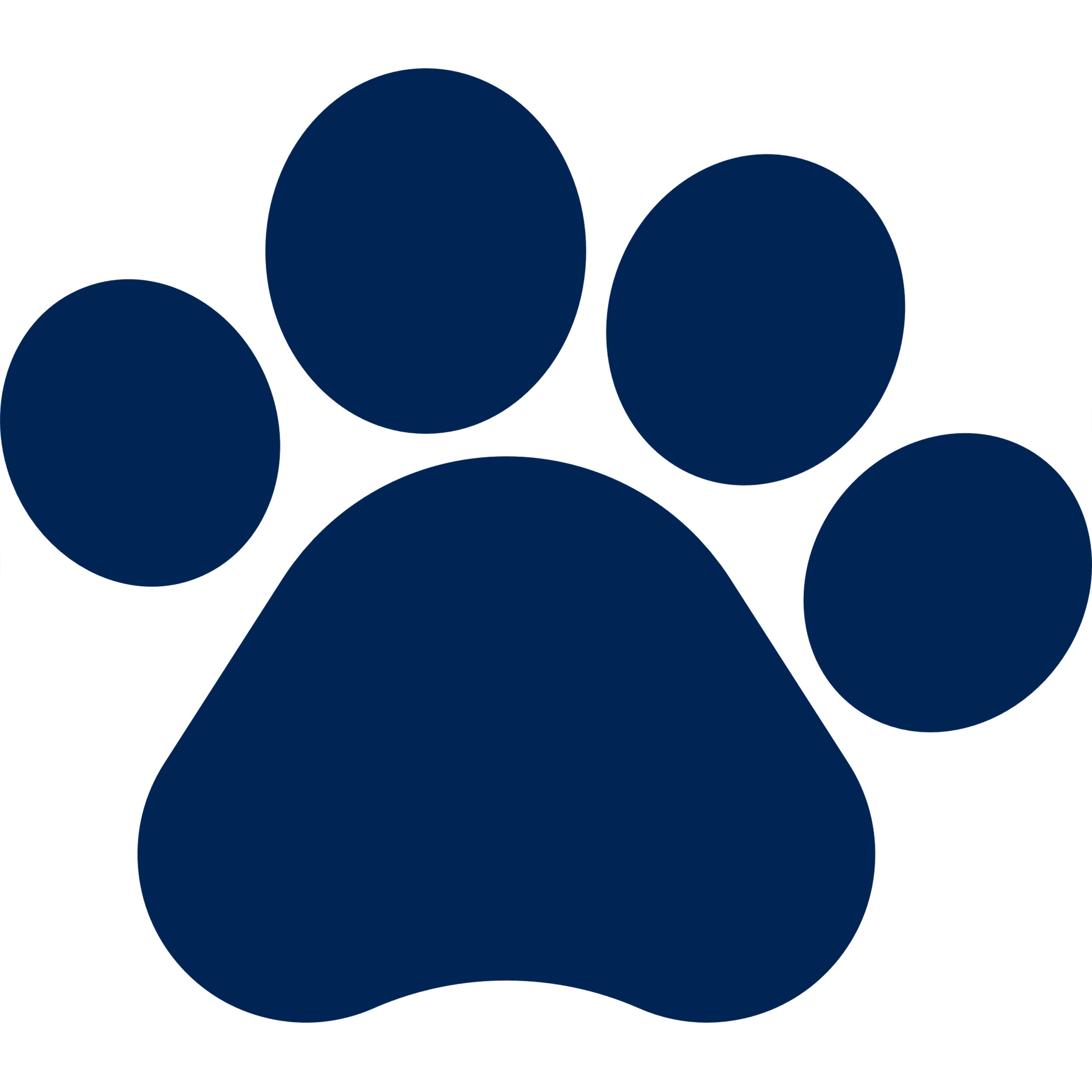 WAT IS ER OPGENOMEN IN DE POLICY?
SPECIFIEKE POLICY OVER HONDEN OP HET WERK?
% JA
Basis: (n=99)
Basis: (n=14*)
15
*Kleine steekproef!
Basis:	Totale steekproef Brussel
Vraag:	Q1. Hebben jullie een specifieke regelgeving over honden op het werk? / Q1b. Wat staat er in deze regelgeving opgenomen?
16
Mate van belang dat er een DUIDELIJKE policy is
In de Brusselse bedrijven zijn de meningen over de belangrijkheid van een duidelijke policy omtrent honden op de werkvloer verdeeld. Zowel bij bedrijven waar honden zijn toegelaten als bij bedrijven waar ze niet zijn toegelaten.
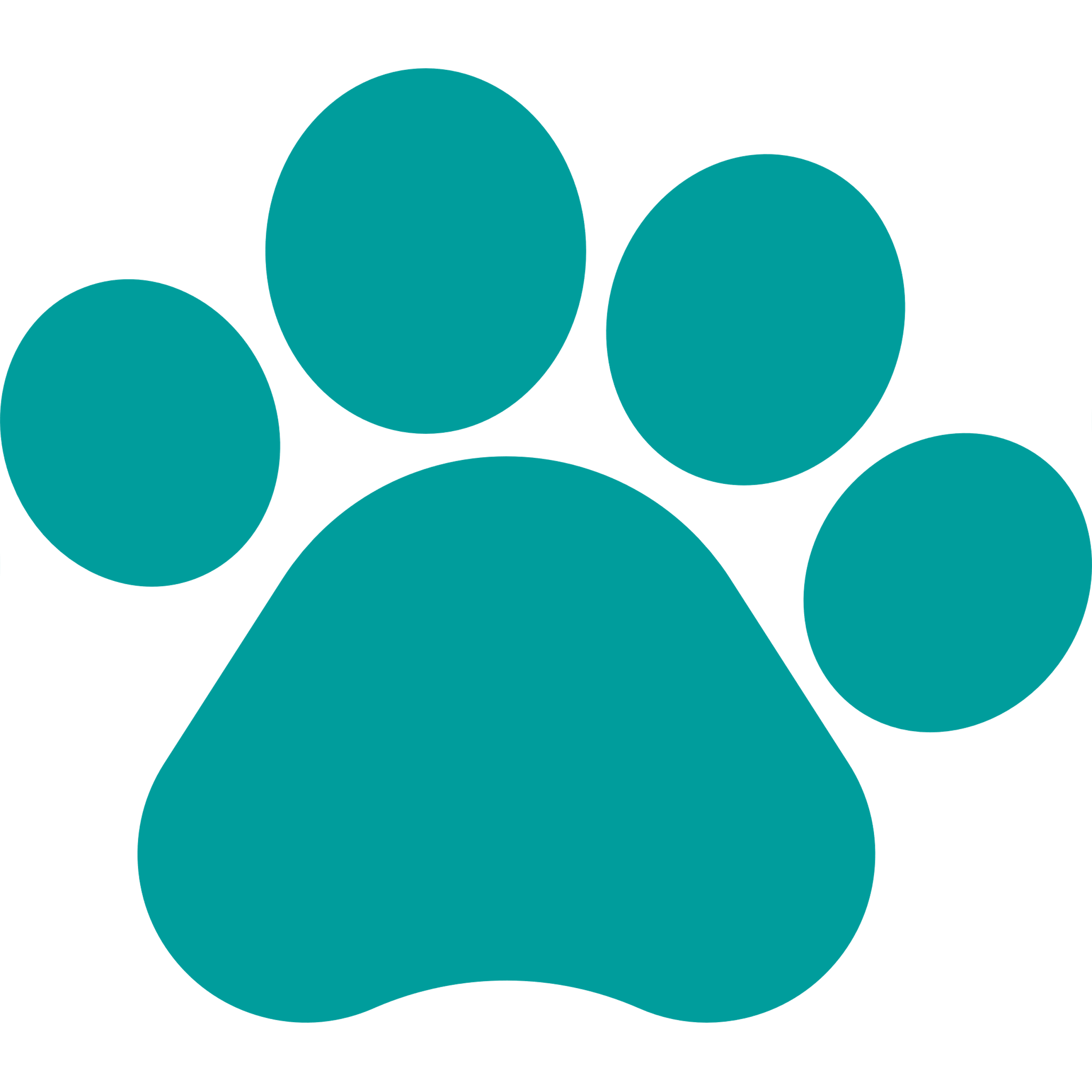 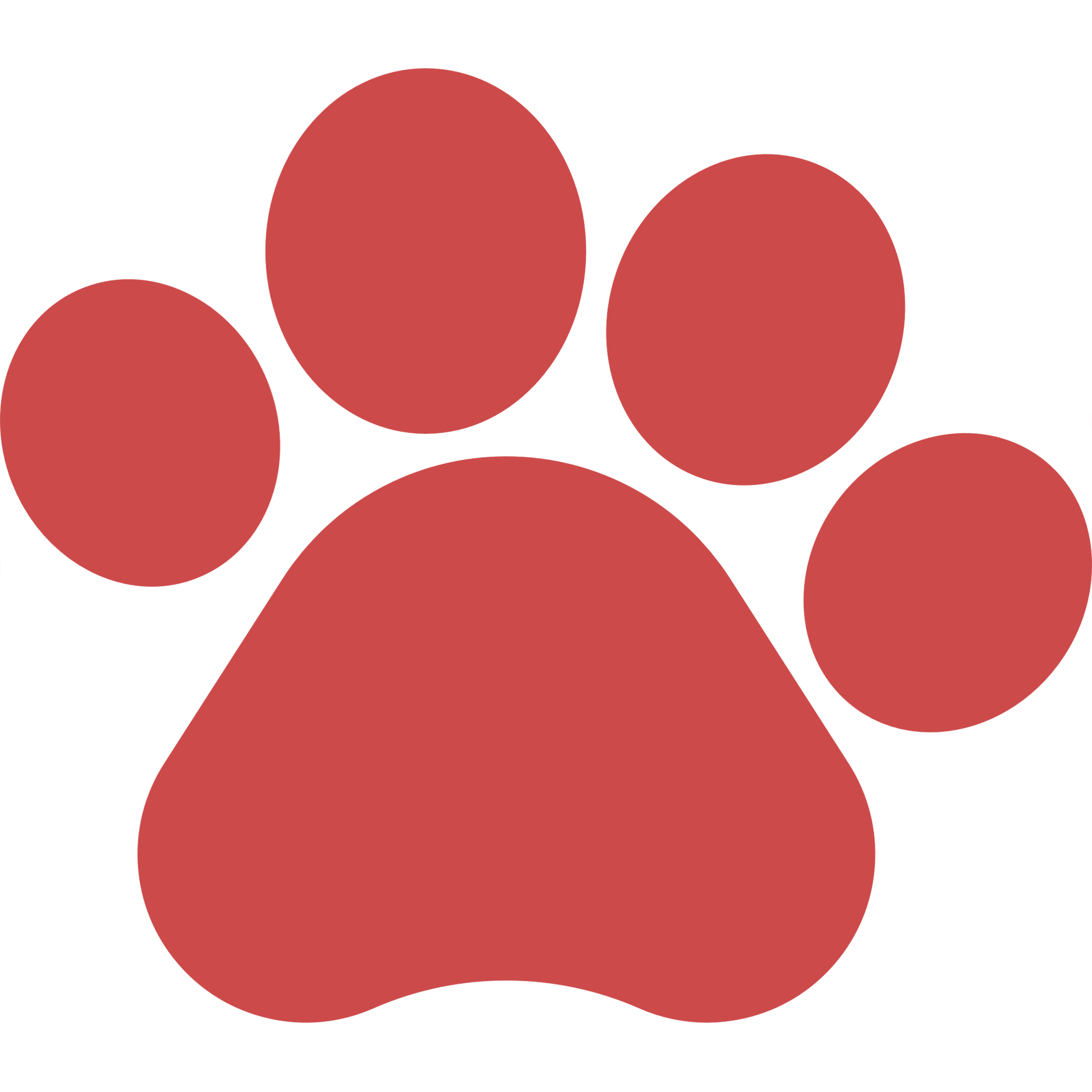 Basis:	Totale steekproef  Brussel (n=99) 
Vraag:	Q1c. In welke mate vinden jullie het belangrijk dat er een duidelijke policy is/ duidelijke afspraken zijn rond het meebrengen van honden naar de werkvloer?
17
STELLINGEN (1/2)
Brusselse bedrijven met honden gaan vaker akkoord dat honden op kantoor voor minder stress en een beter imago zorgen. Bedrijven zonder honden denken minder vaker dat honden op het werk voor een beter imago van het bedrijf zorgen.
B
A
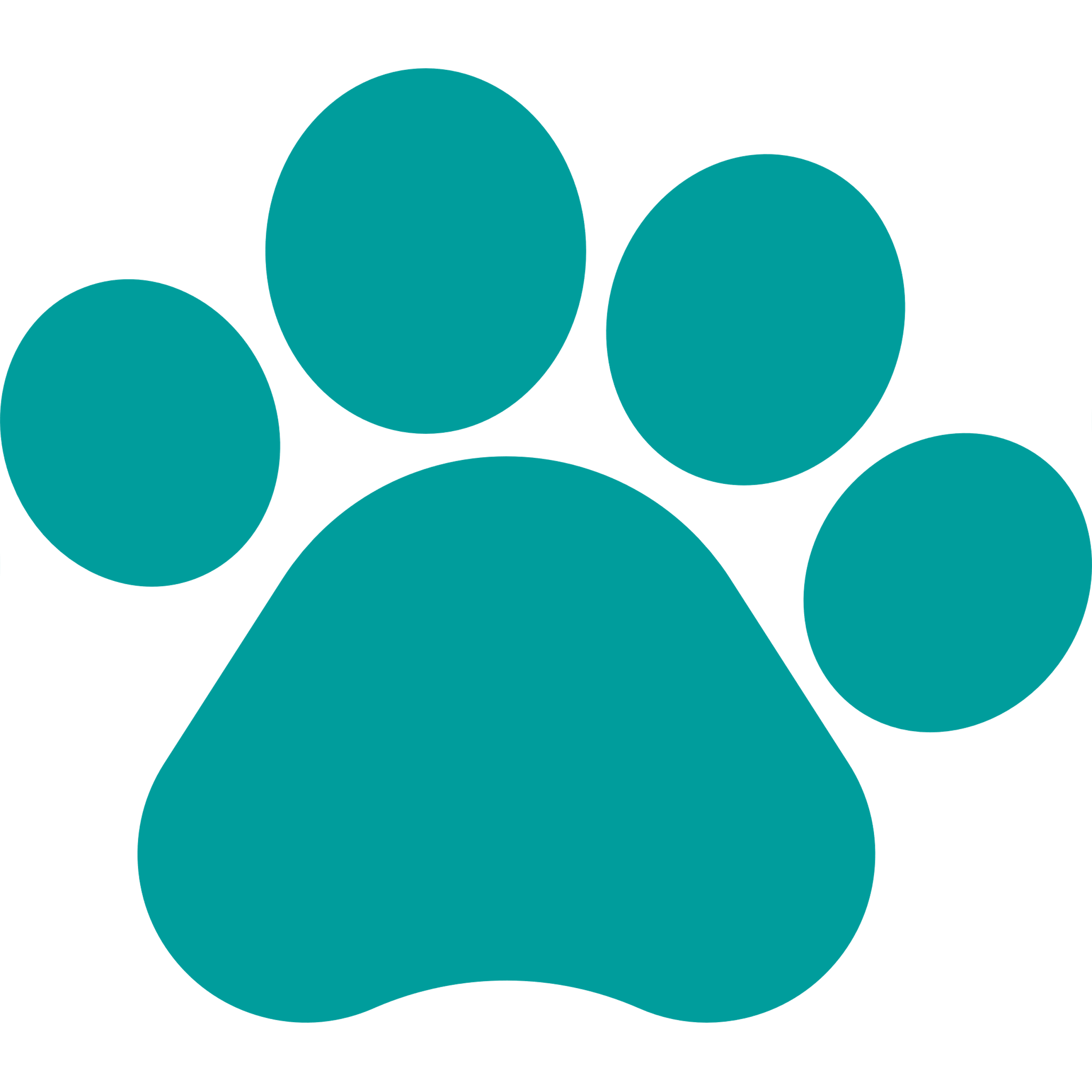 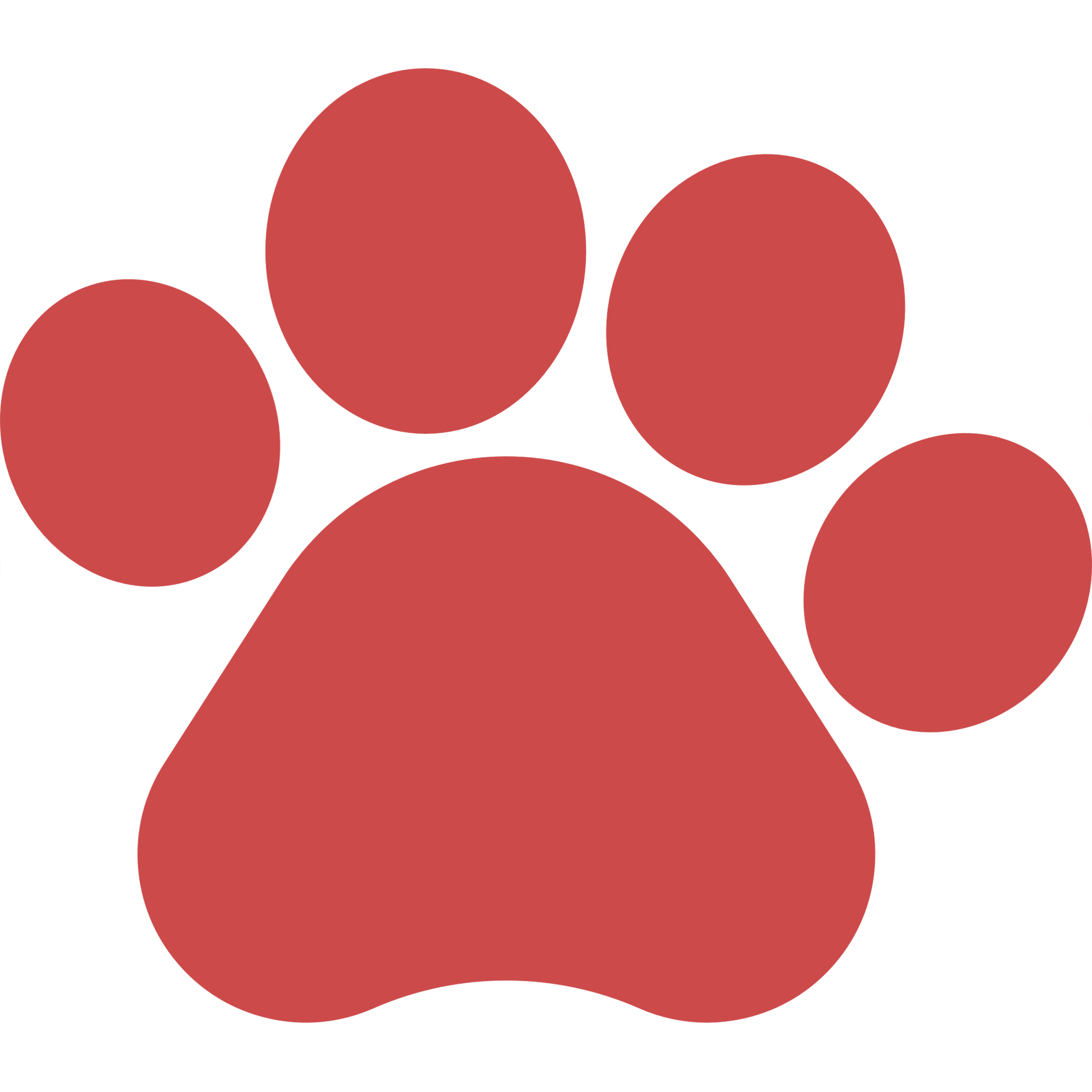 B
A
B
A
B
A
Basis:	Totale steekproef Brussel
Vraag:	Q11. In welke mate gaat u akkoord met de volgende stellingen?
18
STELLINGEN (2/2)
Brusselse bedrijven waar honden niet toegelaten zijn op het werk denken vaker dat een hond voor teveel afleiding zorgt en extra werk met zich meebrengt. Bedrijven die honden wel toelaten vinden net eerder dat dit niet het geval is.
B
B
A
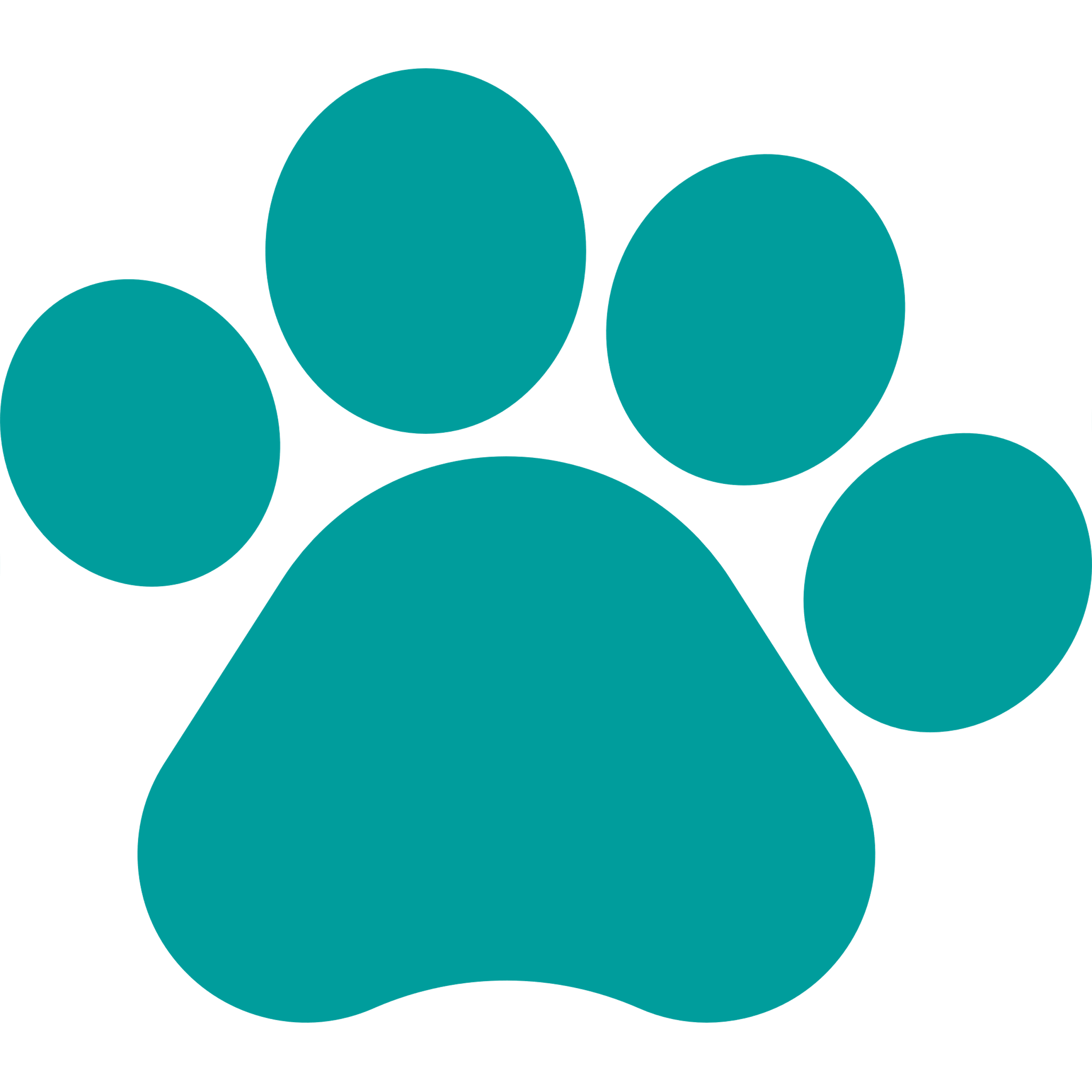 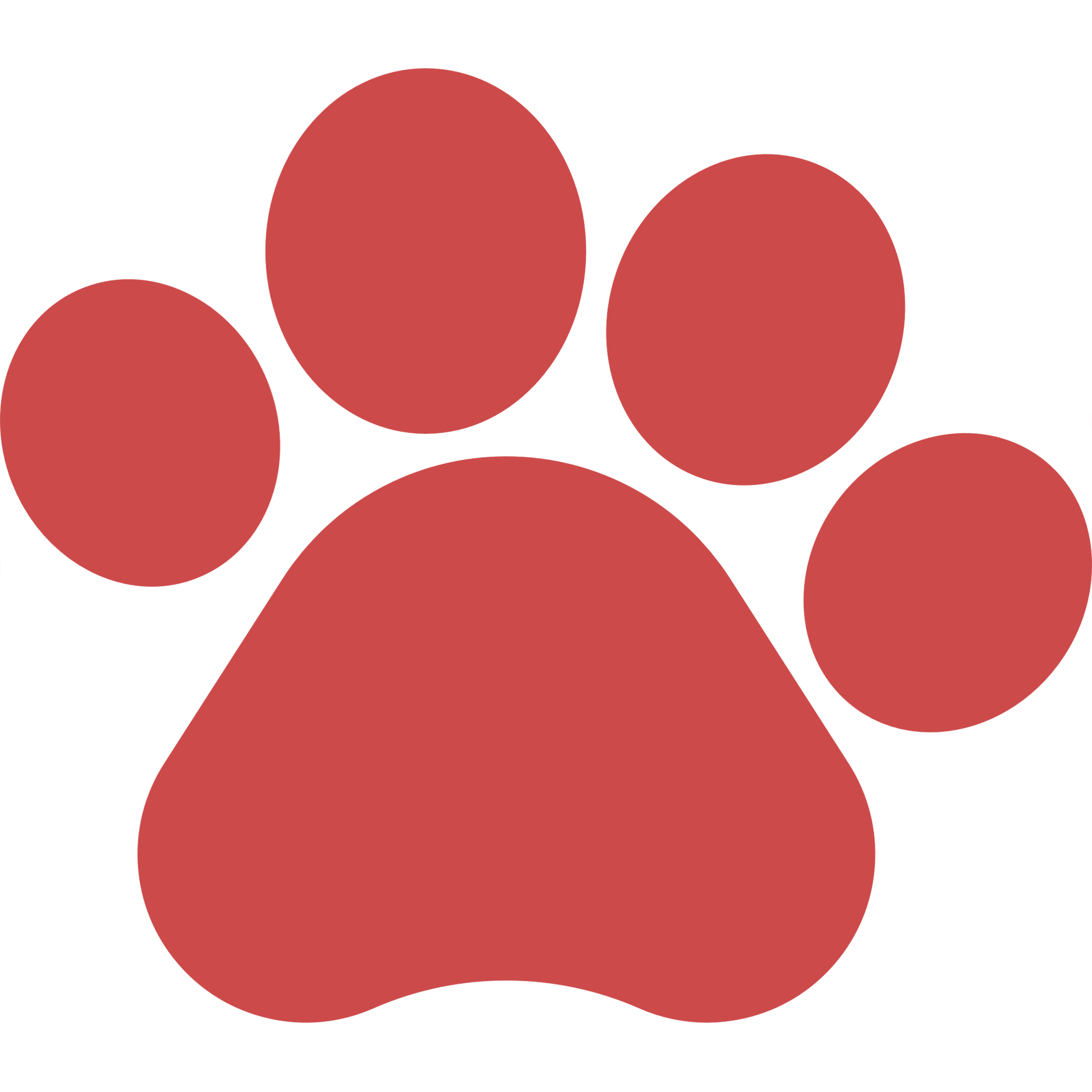 B
B
A
A
B
B
A
Basis:	Totale steekproef Brussel
Vraag:	Q11. In welke mate gaat u akkoord met de volgende stellingen?
19
3
CONCLUSIES
20
Conclusies
21
GEERT FRANCKEN
CINDY VERBRUGGEN
Service Line Director
Research Consultant MSU
Geert.Francken@ipsos.com
Cindy.Verbruggen@ipsos.com
+32 3 613 00 57
+32 9 216 22 09
ABOUT IPSOS
GAME CHANGERS
Ipsos is the third largest market research company in the world, present in 90 markets and employing more than 18,000 people.
 
Our research professionals, analysts and scientists have built unique multi-specialist capabilities that provide powerful insights into the actions, opinions and motivations of citizens, consumers, patients, customers or employees. Our 75 business solutions are based on primary data coming from our surveys, social media monitoring, and qualitative or observational techniques.
 
“Game Changers” – our tagline – summarizes our ambition to help our 5,000 clients to navigate more easily in our deeply changing world.
 
Founded in France in 1975, Ipsos is listed on the Euronext Paris since July 1st, 1999. The company is part of the SBF 120 and the Mid-60 index and is eligible for the Deferred Settlement Service (SRD).
ISIN code FR0000073298, Reuters ISOS.PA, 
Bloomberg IPS:FP
www.ipsos.com
In our world of rapid change, the need for reliable informationto make confident decisions has never been greater. 

At Ipsos we believe our clients need more than a data supplier, they need a partner who can produce accurate and relevant information and turn it into actionable truth.  

This is why our passionately curious experts not only provide the most precise measurement, but shape it to provide True Understanding of Society, Markets and People. 

To do this we use the best of science, technologyand know-how and apply the principles of security, simplicity, speed and substance to everything we do.  

So that our clients can act faster, smarter and bolder. 
Ultimately, success comes down to a simple truth:  
You act better when you are sure.
24